TDTMS Update
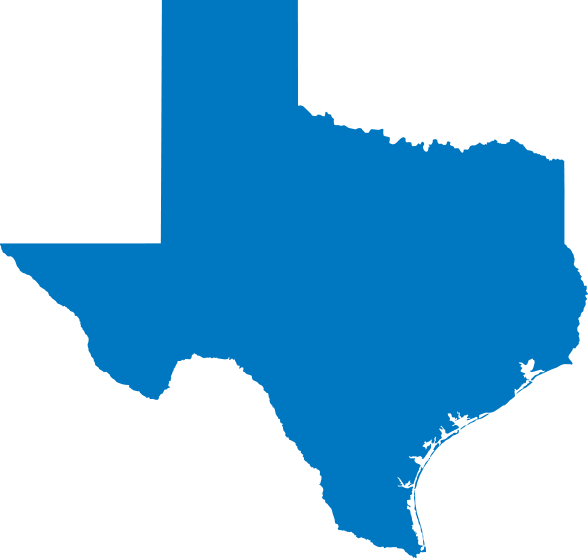 RMS
March 3, 2020
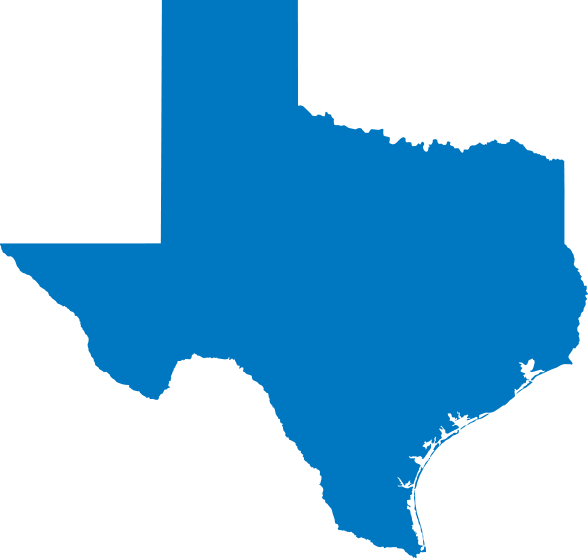 TDTMS
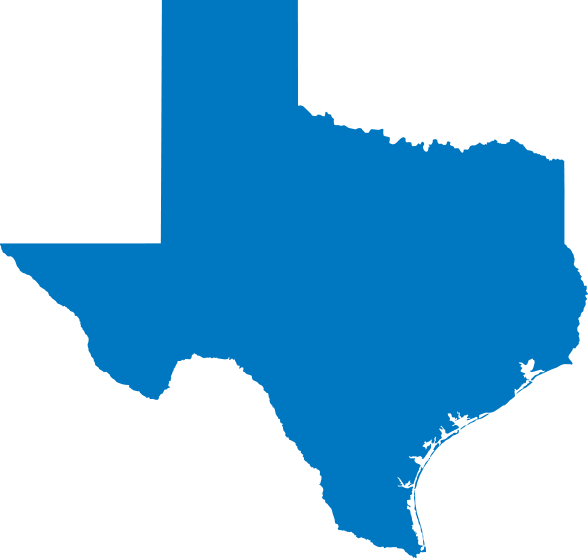 TDTMS
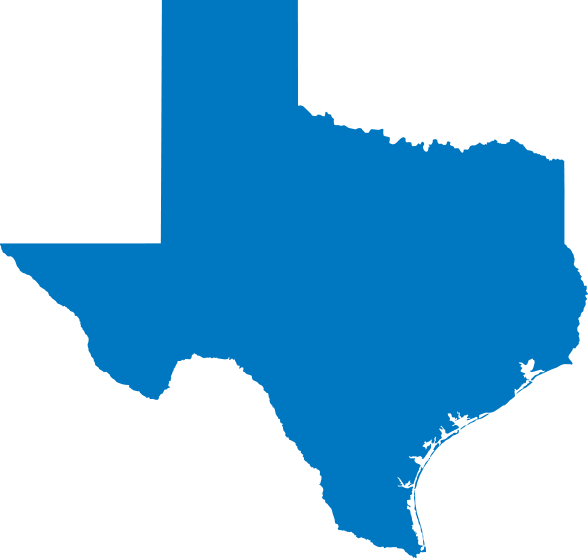 TDTMS
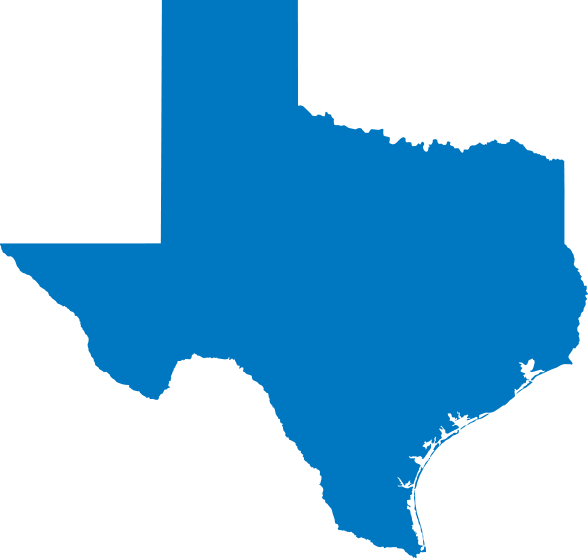 TDTMS
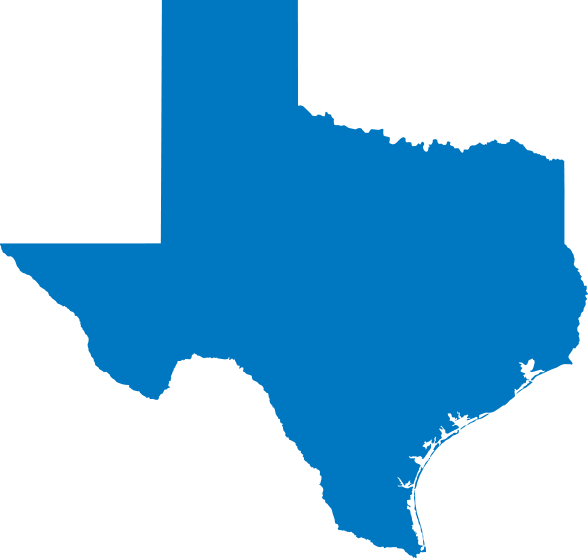 TDTMS
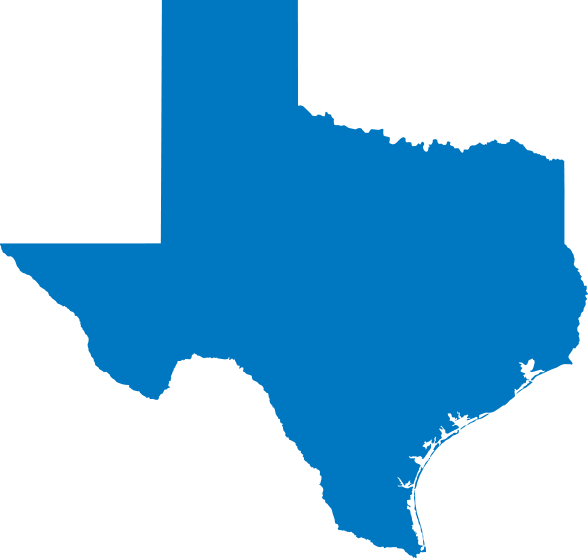 TDTMS